Psychiatrie de basis.
En professioneel handelen
Verwachtingen van elkaar
Op tijd aanwezig
Inzet in de klas
Eigen verantwoordelijkheid pakken
Respect voor elkaar
 ……………………………………..
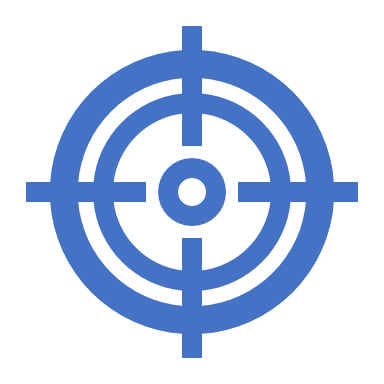 Planning
De student , heeft voldoende kennis (basiskennis) van psychopathologie, psychische functies en psychisch lijden en kan met deze informatie een begin maken aan het eindproduct.
De studenten ontwikkelen zelf een individueel leerdoel bij het vak psychiatrie rondom zwangerschap en kraambed.
De studenten kunnen psychische stoornissen onderzoeken die ze in de praktijk tegen kunnen komen rondom zwangerschap en bevalling. 
De studenten verdiepen zich in één van de gekozen psychiatrische stoornis rondom zwangerschap en kraambed (wel afstemmen met de hele klas, zodat er geen zelfde onderwerp is). 
De studenten kunnen reflecteren op de presentatie van hun zelf en van medestudenten. 
De studenten kunnen reflecteren op hun opdracht, presentatie en samenwerking en punten benoemen wat ze geleerd hebben van het vak psychiatrie rondom zwangerschap en kraambed.
Leerdoelen
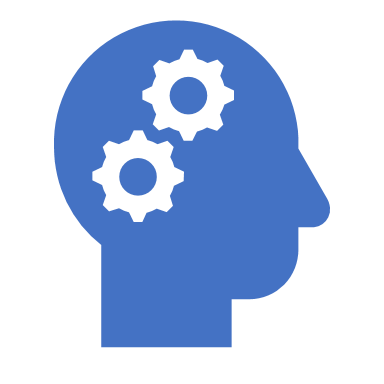 Onderwerpen rondom zwangerschap en kraambed
Schizofrenie en andere psychotische stoornissenStemmingsstoornissen
Autisme Spectrum StoornissenAan middelen gebonden stoornissen / verslavingen Persoonlijkheidsstoornissen
Psychose
Of in overleg docent een onderwerp
Wees nieuwsgierig!
Stel jezelf de vraag: Wat zou ik graag willen weten over in relatie rondom zwangerschap en het kraambed: 
Schizofrenie en andere psychotische stoornissen
Stemmingsstoornissen
Autisme Spectrum Stoornissen
Aan middelen gebonden stoornissen / verslavingen
Persoonlijkheidsstoornissen
Psychose 
Maak een mindmap naar aanleiding van de vraag
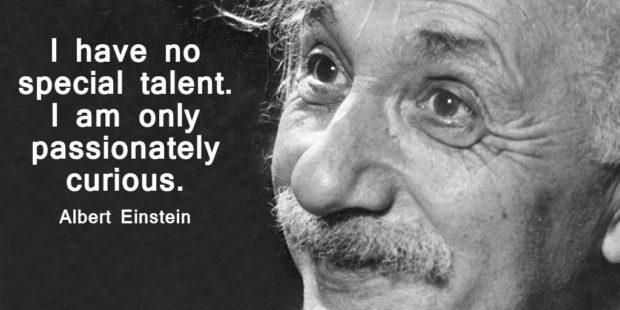 Opdracht:Verslag, presentatie en reflectieverslag
Centraal in verslag hoe het is om een psychische aandoening te hebben rondom zwangerschap en kraambed geef aan hoe je hier als kraamverzorgende mee om kan gaan.  
 
Onderwerpen en keuzemogelijkheden:Je werkt in drietallen drie ziektebeelden uit via de Rode loper en witte loper en verwerkt dit in jullie verslag wat je verder aanvult met informatie die je hebt opgezocht middels boeken/internetsites etc. Elk groepslid heeft een evenredig aandeel in de uitwerking en verslag.
De onderwerpen ga je met je subgroepje presenteren (19 januari) op een originele manier, elk groepslid heeft een evenredig aandeel in de presentatie. (High light, verdiepend, haha effect en interactief)
Na afloop van de presentaties maak je een individuele reflectie wat je aandeel was, wat je geleerd hebt van je eigen onderwerpen en samenwerking maar ook van de onderwerpen van de andere groepen verslag en reflectie lever je in via Teams.
[Speaker Notes: Enquetes]
Hoe?  Dat is aan jullie!
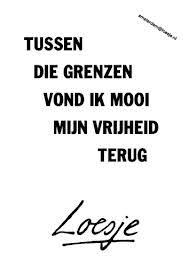 ontwerpeisen: 
Er is een opzet voor het product, verslag, presentatie en reflectieverslag.
Er wordt informatie gegeven aan de klas in een eigen gekozen vorm.
De gegeven informatievorm duurt maximaal 15 min per groep. 
In deze tijd is er naast High lights, verdiepend, haha effect en interactief ook  informatie/een ervaring gegeven over de gekozen stoornis op een originele manier, niet alleen in een PowerPoint en bevat een onderbouwing van de verschillende begeleidingsvormen als professional voor de stoornis
Er wordt individueel een reflectieverslag geschreven en ingeleverd na de presentatie. 

What else???
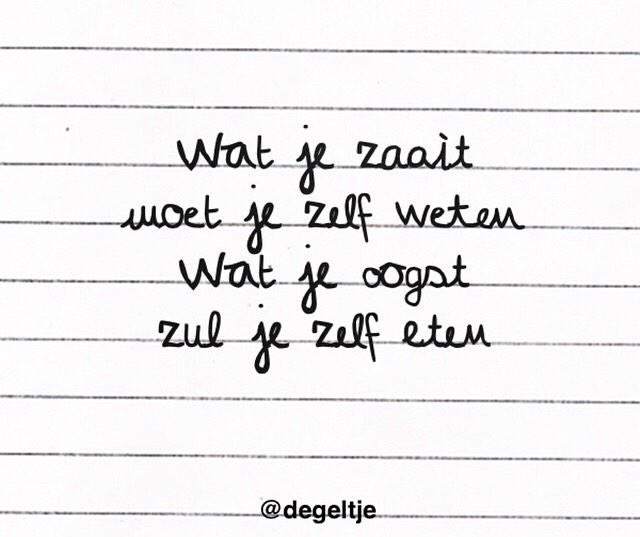 Persoonlijk leerdoel opstellen kan a.d.h.v. de SMART. (Het hoeft niet gelijk perfect)
Voorbereiding
Bestudeer de PowerPoint ’s psychiatrie en psychisch lijden en bekijk de filmpjes die in de wikiwijs staan.
Beantwoord de volgende vragen 3:
Hoe kom je in de GGZ terecht?
Wat zijn de verschillende visies van psychiatrie in de GGZ, noem er 3
Wat is een DMS 5 en wat houdt dit in, welke ziektebeelden vallen hieronder?
Verwerk deze vragen ook in je verslag!
Gebruik papier!Schrijf alle ideen op over je onderwerpen!Wat lijkt je interessant aan je onderwerpen?
Inleiding in de Psychopathologie
Profiel Kraam 2021
Wat is Psychopathologie ?
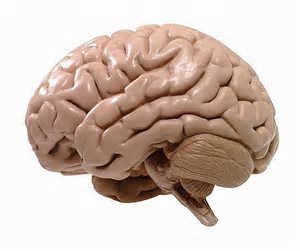 Psycho        = geest
Pathologie  = ziekteleer
Psychopathologie  tweede jaars  MZ/ SW 2019
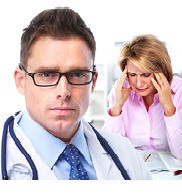 Wat is psychiatrie ?
samenvoeging van het Griekse psyche (ziel of geest 
 en iatros (arts )
Dus:  geneeskunde van de ziel).
Psychiatrie
Hoofdoel: 
Verlichten van psychisch lijden dat een gevolg is van psychiatrische aandoeningen en het vergroten van het psychisch welbevinden van de patiënt en diens omgeving.
Opleiding voor psychiater
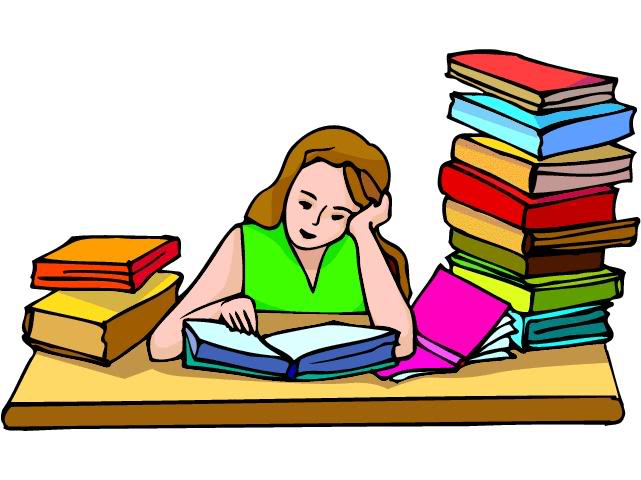 studie  Geneeskunde ( 6 jaar), 
solliciteren voor de opleiding tot psychiater. 
opleidingsduur  is 4,5 jaar.
Waarom studeert een psychiater eerst geneeskunde?
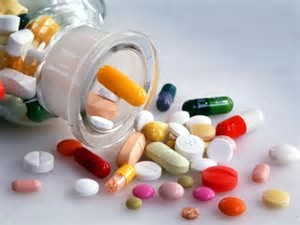 Een psychiater is een arts dus schrijft medicatie voor

Veel psychiatrische stoornissen hebben een lichamelijke oorsprong

Een mens is een sociopsychosomatische eenheid 
 dat wil zeggen: dat lichaam geest en de omgeving permanent invloed op elkaar uitoefenen.
Een voorbeeld……
Sjaak zit al drie maanden thuis. Het bedrijf waar hij werkte ging failliet. Uitzicht op een nieuwe baan is er niet. Hij is inmiddels 59 jaar oud en zijn diploma’s zijn verouderd
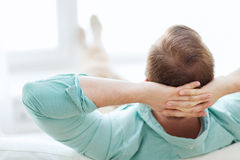 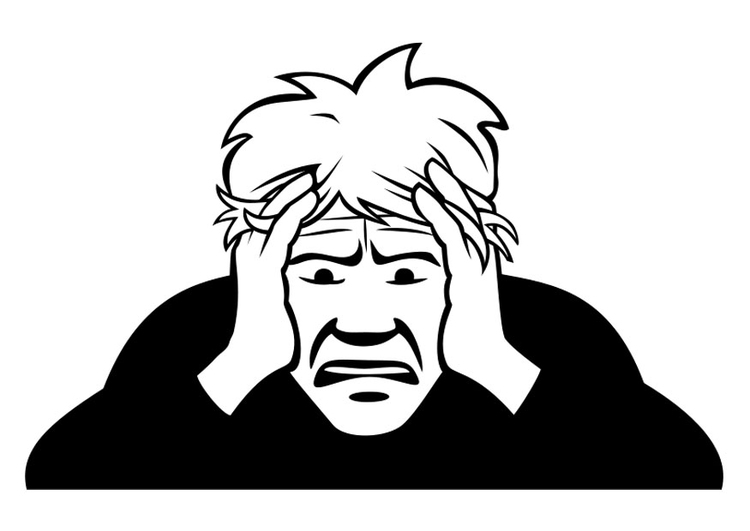 Sjaak piekert zich suf:
Ben ik nu al afgeschreven ? Doe ik er nog toe ?
Krijg ik ooit nog werk ?
Hoe zit het met mijn inkomen als ik terugval op bijstandsniveau ?
‘s nachts kan hij de slaap maar moeilijk vatten
Waardoor hij zich overdag futloos en prikkelbaar voelt. Omdat hij weinig doet, verdwijnt zijn eetlust. Hij valt af en zijn energie vloeit weg.
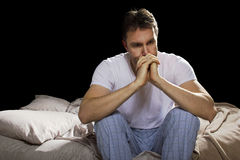 Sjaak krijgt  laat van zijn maag en hoofdpijn.
Zijn huisarts schrijft slaapmedicatie, 
maagtabletten en nog wat pijnstillers voor.
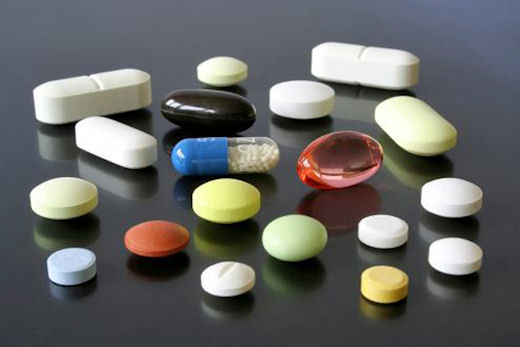 Maar waarmee is het allemaal begonnen ?
menswetenschappen
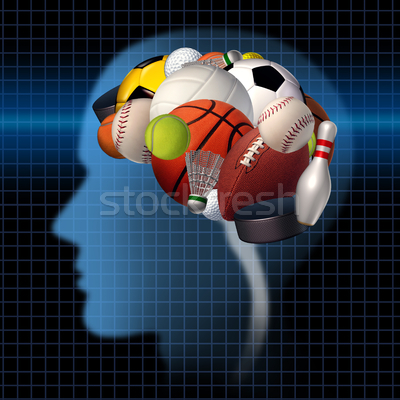 Psychologie :
Academische discipline die zich 
bezighoudt met het innerlijk 
leven (kennen, voelen en streven) 
en het gedrag van mensen.
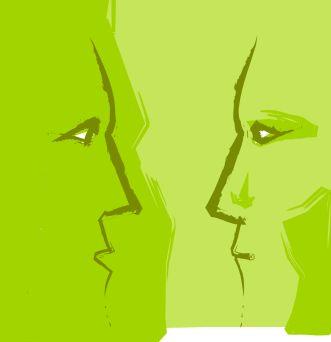 Doel van de psychologie

Het verwerven van kennis omtrent 
het doen en laten van dieren (in het 
bijzonder mensen), zowel in hun 
alledaagse omgeving als onder 
bijzondere omstandigheden
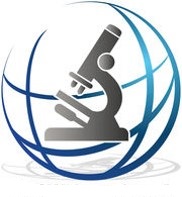 Is Psychiatrie een wetenschap ?

Ten eerste: Wat is wetenschap ?

Zowel systematisch verkregen en 
geordende objectieve menselijke 
kennis, als het proces van 
kennisverwerving en de 
gemeenschap waarin deze kennis wordt vergaard.
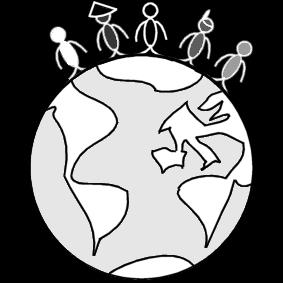 Is Psychiatrie een wetenschap?
Nee:   Het is moeilijk en vaak onmogelijk om 
             standaarden te ontwikkelen en menselijk    
             gedrag te  meten. Ieder mens reageert weer   
             anders op een behandeling en voor ieder   
             mens is de  prognose verschillend. Culturele 
             aspecten, erfelijkheid, geschiedenis, klimaat, 
             opvoeding en  levensloop zijn altijd 
             variabel.

Ja:      Door jarenlang gegevens te verzamelen en 
            internationaal uit te wisselen kun je komen tot    
            conclusies en diagnositiek.
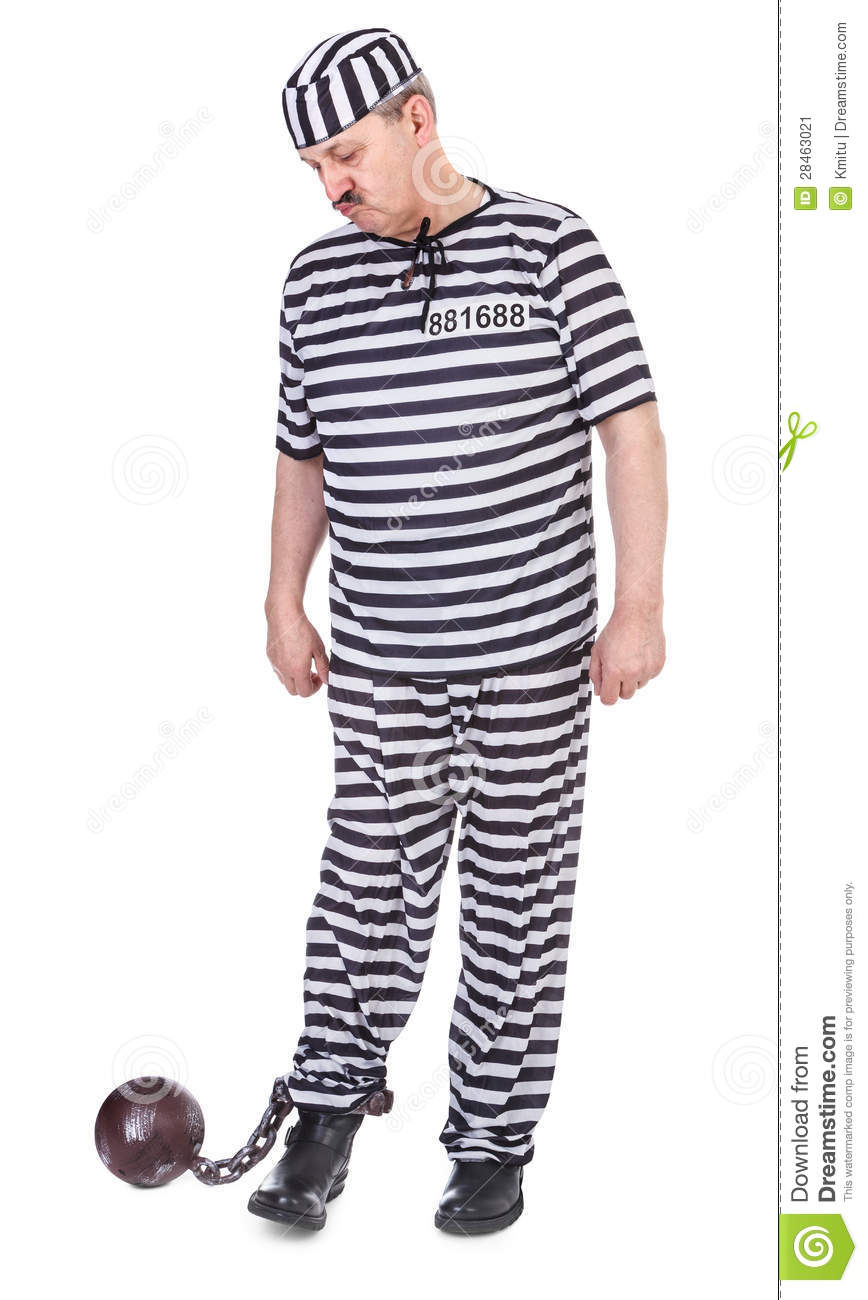 Terreinen van de Psychiatrie
Een paar voorbeelden

Kinderpsychiatrie : behandeling van ADHD, 
                                   PDD- Nos, Autisme en 
                                   gedragsstoornissen

Ouderenpsychiatrie : Geriatrie

Forensische Psychiatrie: behandelt psychisch 
                                           gestoorde criminelen

Neuropsychiatrie : onderzoekt de biologische oorzaken





Ouderen
Psychische Functies
BegripsbepalingTerminologieVerschillende psychische functies.
Begripsbepaling

Psychische functies zijn die processen 
die optimaal psychisch functioneren 
van mensen en dieren mogelijk maken. 

Ze dragen zorg voor oriëntatie, kennis, 
leren, herinneren, fantasie, humor, 
gedrag, interesses, houding, mening, 
waarnemen, motivatie, liefde, affect , 
persoonlijkheid, karakter……
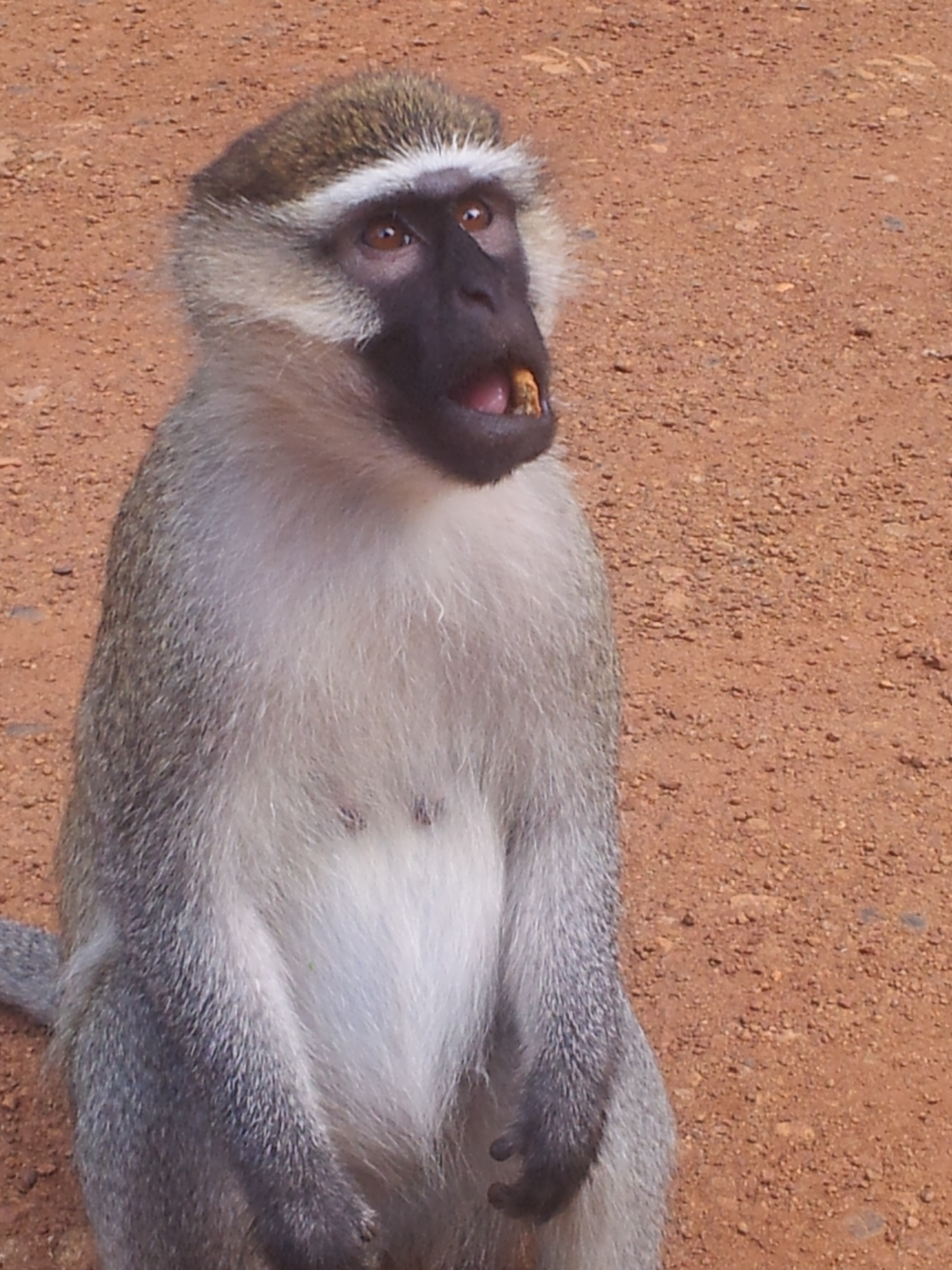 1. Begripsbepaling
Het psychisch functioneren is complex en wordt bepaald door een aantal  factoren zoals:

Achtergrond 
Cultuur
Erfelijkheid
Opvoeding
Omstandigheden
Ervaring
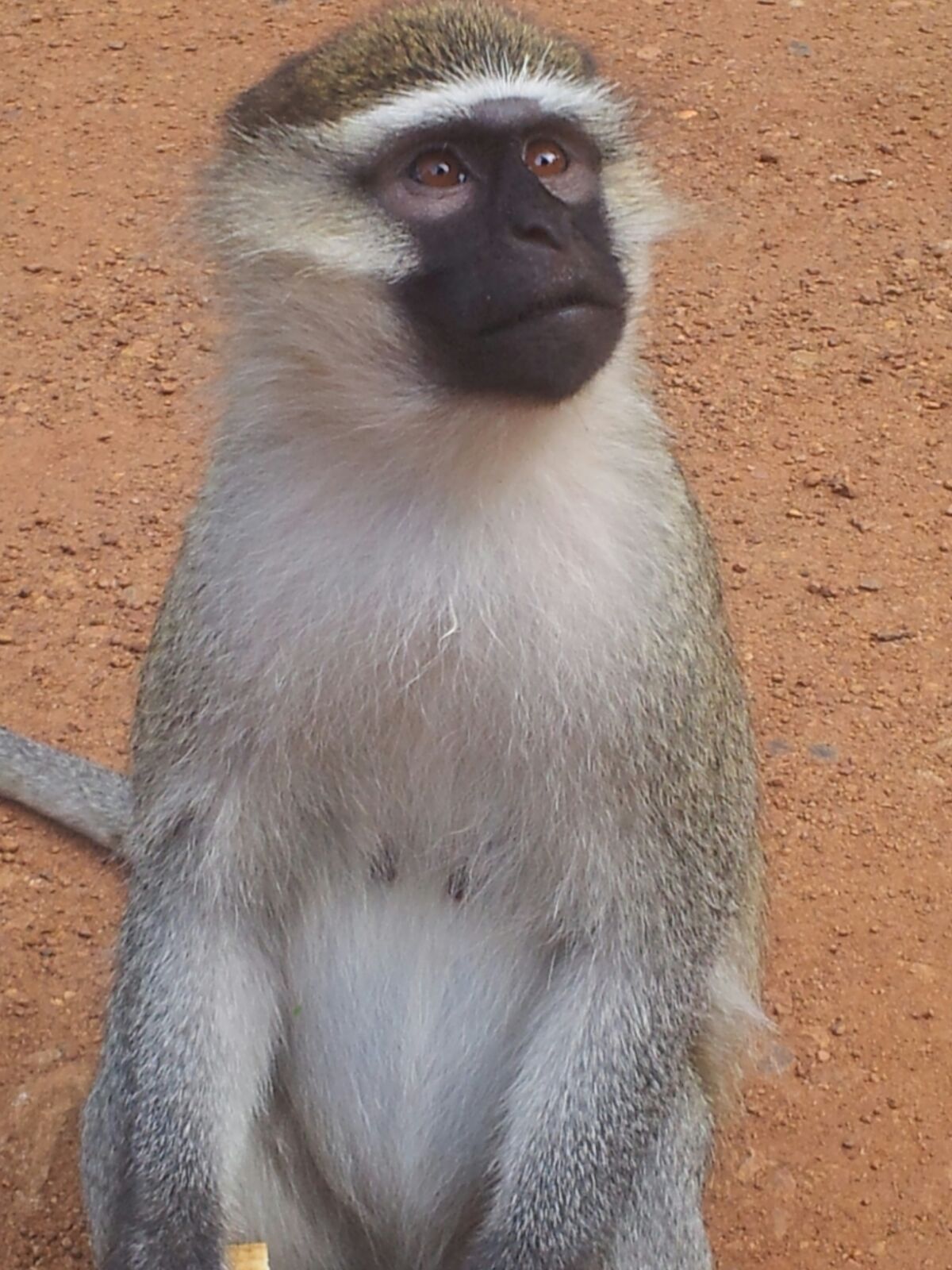 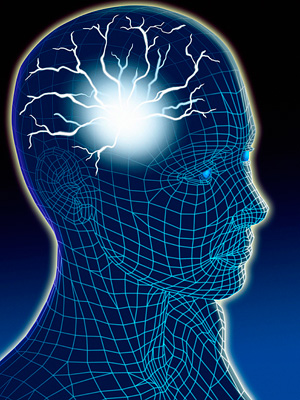 Begripsbepaling

Tussen psychisch gezond en psychisch gestoord gedrag loopt een dunne scheidslijn die per individu, cultuur en situatie verschilt.

Met andere woorden:
Er is geen standaard voor psychisch gestoord gedrag.

Beleving van psychisch lijden verschilt per geval waarbij de interpretatie en de invloed van de omgeving vaak belangrijke factoren zijn.
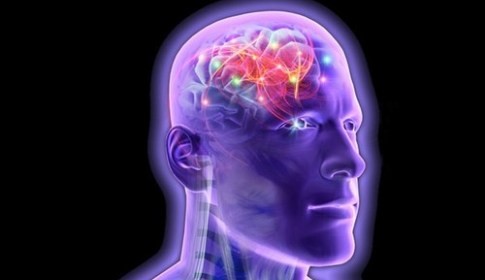 2. Terminologie

Als er sprake is van een gestoorde psychische functie, spreken we over het Symptoom waaraan iemand lijdt.

Dat Symptoom kan bijvoorbeeld zijn: somberheid

Een aantal symptomen vormt samen een Syndroom

De oorzaken van stoornissen noemen we de   Etiologie

Oorzaken van psychische lijden zijn:

Somatische factoren
Sociale en ontwikkelingsfactoren
Psychologische factoren
3. De verschillende psychische functies
Bewustzijn
Affect
Stemming
Waarnemen
Ik- besef
Oriëntatie
Geheugen
Spreken en taalgebruik
Denken
Intelligentie
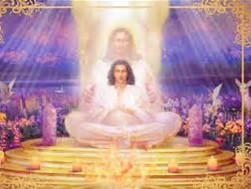 3. De verschillende psychische functies

Bewustzijn:
Is het vermogen om te kunnen ervaren 
of waarnemen oftewel een beleving of besef hebben 
van jezelf en de omgeving.

Bewustzijn kent een aantal stadia:

Van een verhoogd bewustzijn door meditatie of 
gebruik van drugs ( Amfetamine, XTC)

Tot een verlaagd bewustzijn door vermoeidheid, 
hersenbeschadiging, Epilepsie of het gebruik van 
drugs zoals alcohol en heroïne.

Tot coma
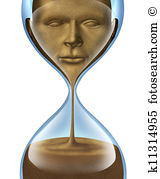 Affect: 

Een patroon van waarneembaar gedrag 
waarmee een subjectief gevoel of
emotie tot uitdrukking wordt 
gebracht.

Een plotselinge, hevige emotie of 
gemoedstoestand of
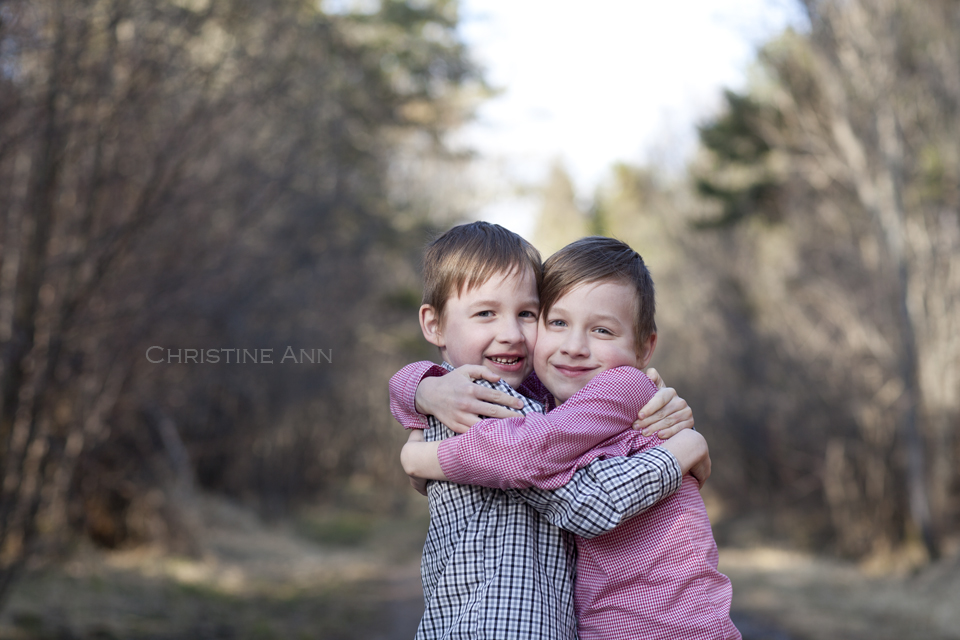 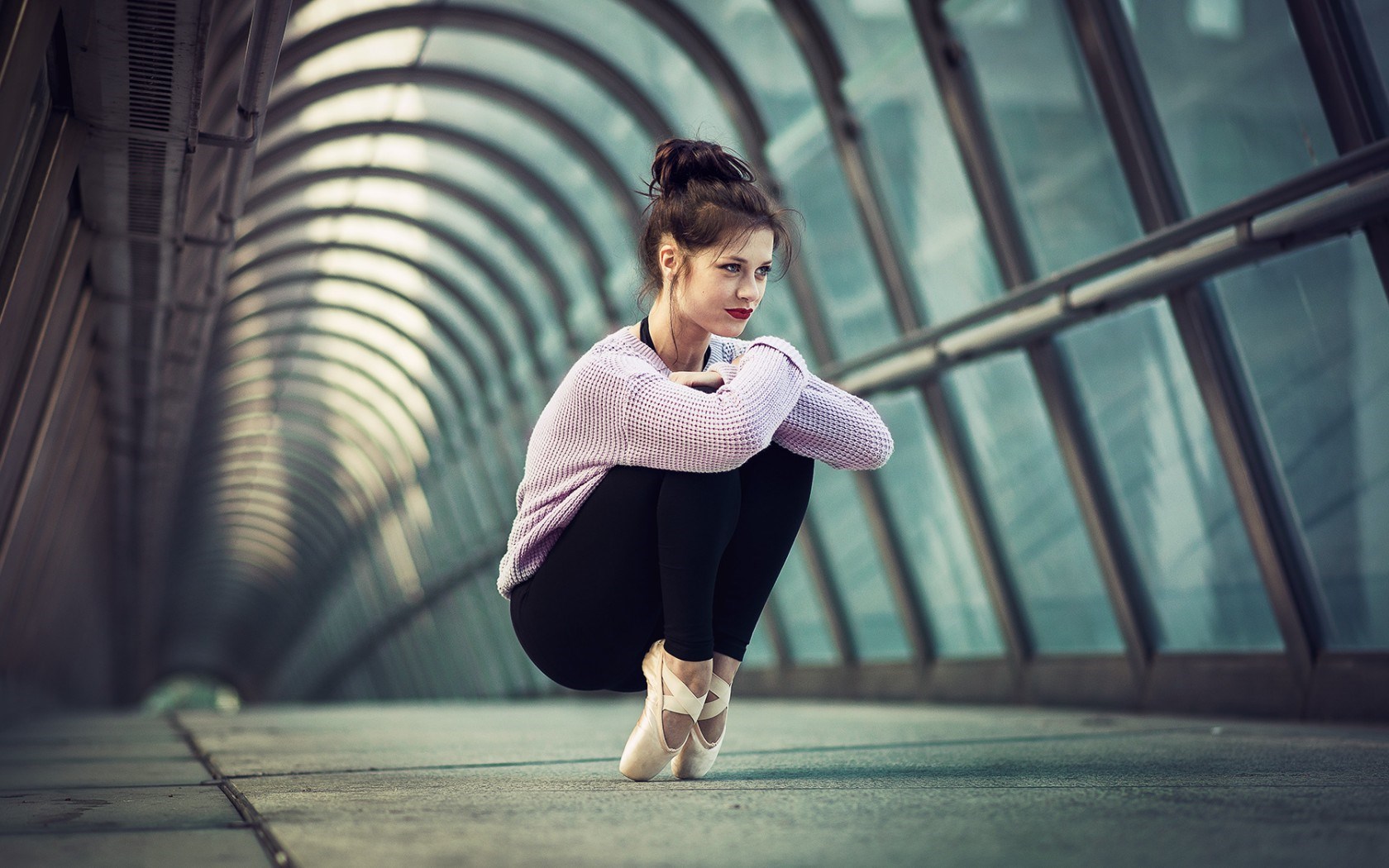 Stemming: 
Een mentale of emotionele toestand
‘Het weer verhoudt zich tot het klimaat
Zoals de stemming zich verhoudt tot het karakter ‘
Waarneming

Ook wel perceptie genoemd, is het proces van het verwerven, registreren, interpreteren, selecteren en ordenen van zintuiglijke informatie.


Ieder mens neemt anders waar omdat waarneming wordt vervormd door zintuigen, denkpatronen en verwachtingen.

Een voorbeeld:
De Vaas van Rubin


Wat zie je:  een vaas of…… ?
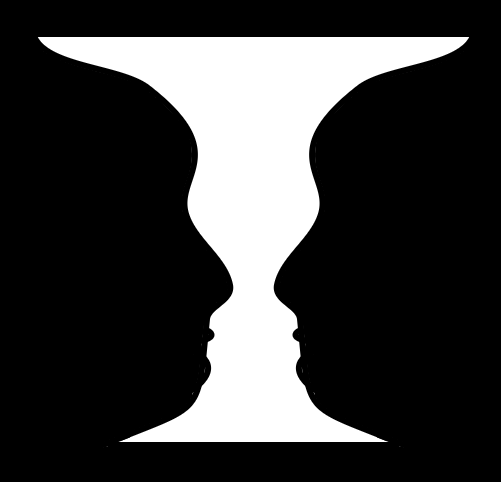 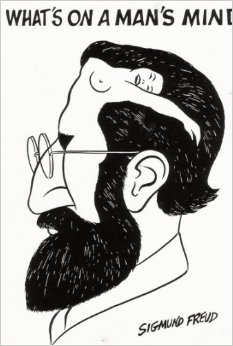 Ik – besef 

De bewustwording een ‘eigen ik’ te 
hebben en je daarbij te 
onderscheiden van anderen



Zelfbesef
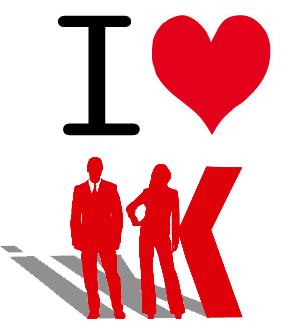 Oriëntatie

Vermogen tot situatiebepaling

We onderscheiden: 

1. Plaats
2. Tijd 
3. Persoon
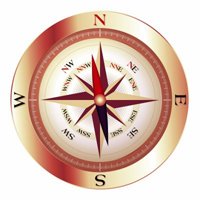 Geheugen:
Is het vermogen van een mens of dier om informatie te onthouden. Het omvat drie belangrijke aspecten, namelijk de opslag, het vasthouden of bewaren en het terugzoeken van informatie. 

Leren is het proces waardoor nieuwe kennis en vaardigheden in de hersenen wordt opgeslagen. 

Vergeten is het proces waardoor informatie in het geheugen verloren gaat.
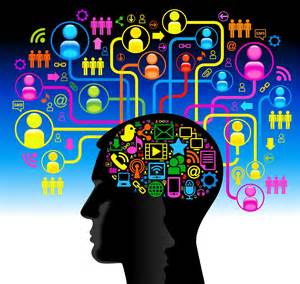 Spreken en taalgebruik

Het vermogen van mensen om abstracte ideeën om te zetten in taal
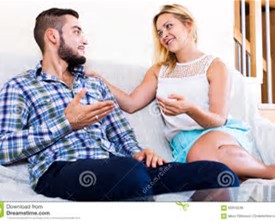 Denken 
Een innerlijk of mentaal proces waarbij een beeld of voorstelling (van iets of iemand), herinnering (van iets of iemand), of idee (inzicht, begrip, plan) wordt gevormd.

Nadenken, overwegen, zich te binnen roepen zijn aan denken verwante begrippen.
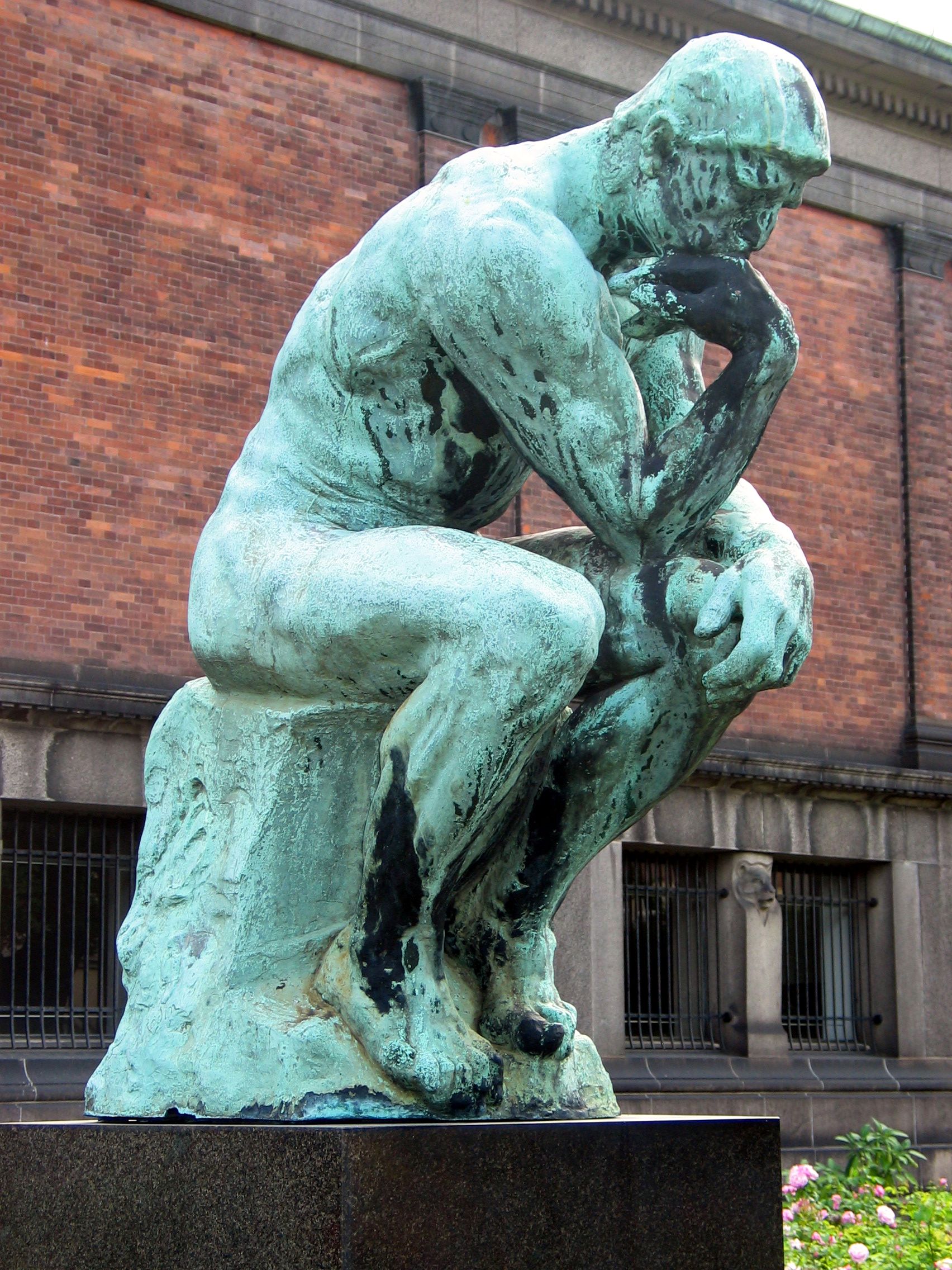 Intelligentie
Een algemeen begrip uit de psychologie dat een mentale eigenschap beschrijft met veel verschillende functies zoals: 

De mogelijkheid overeenkomsten en verschillen op te merken in waarnemingen, 
Zich in de ruimte te oriënteren,
Te redeneren, 
Plannen te maken, 
Problemen te doorgronden en op te lossen, 
In abstracties te denken, 
Ideeën en taal te begrijpen en te produceren,
Informatie op te slaan in het geheugen en daar weer uit op te halen, 
Te leren van ervaringen.
Gebruik papier!Schrijf alle ideen op over je onderwerpen!Wat lijkt je interessant aan je onderwerpen?
Hoe?  Dat is aan jullie!
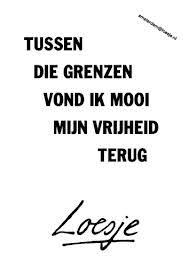 ontwerpeisen: 
Er is een opzet voor het product, verslag, presentatie en reflectieverslag.
Er wordt informatie gegeven aan de klas in een eigen gekozen vorm.
De gegeven informatievorm duurt maximaal 15 min per groep. 
In deze tijd is er naast High lights, verdiepend, haha effect en interactief ook  informatie/een ervaring gegeven over de gekozen stoornis op een originele manier, niet alleen in een PowerPoint en bevat een onderbouwing van de verschillende begeleidingsvormen als professional voor de stoornis
Er wordt individueel een reflectieverslag geschreven en ingeleverd na de presentatie. 

What else???
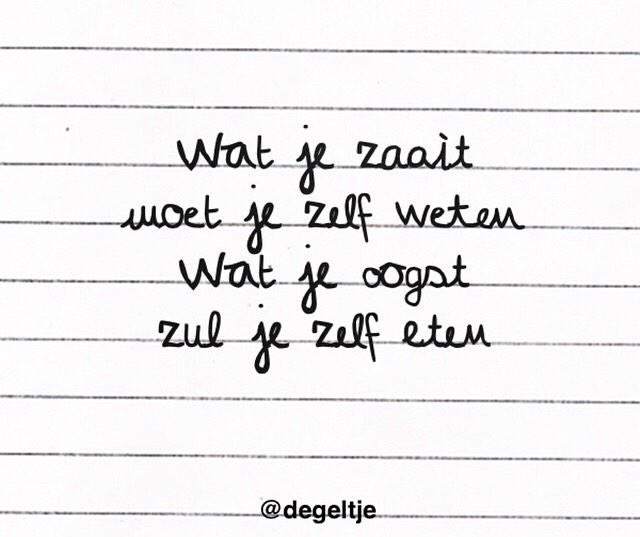